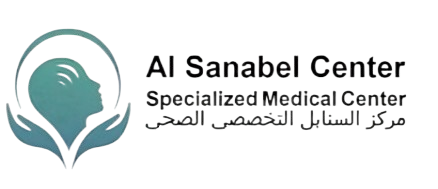 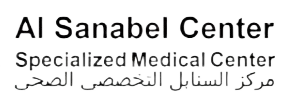 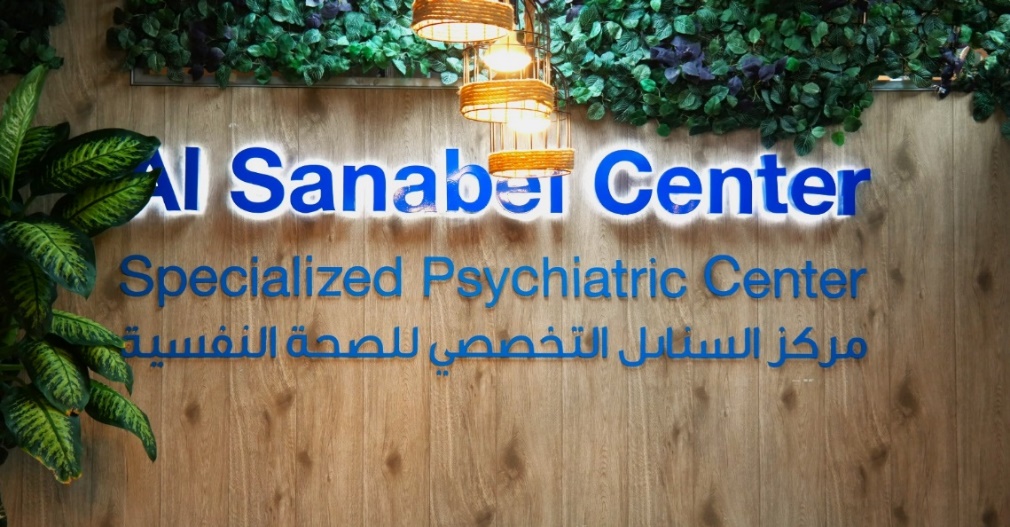 .
SPECIAL DISCOUNTED RATES FOR 
University Of Doha for Science and Technology
“Your mental health journey may be a lifelong process, but it’s worth it.
A small step can lead to big progress in mental health”
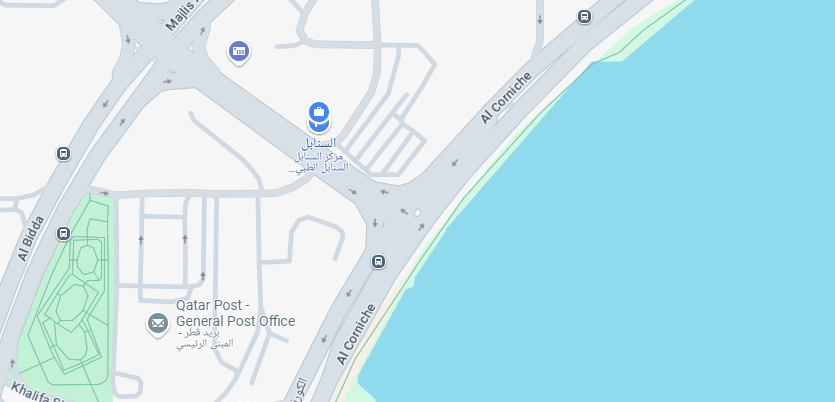 Contact Us:
+974 – 700 83 700 / +974 – 4441 0667
Info@Alsanabelcenter.qa
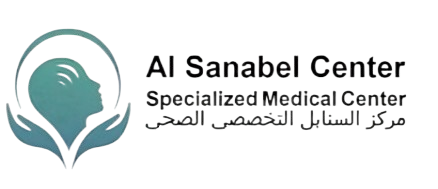 Psychiatric Discounts:
Dental Discounts:
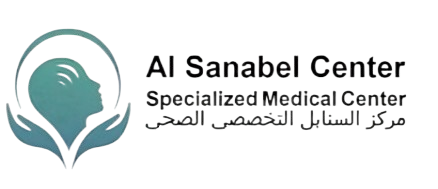 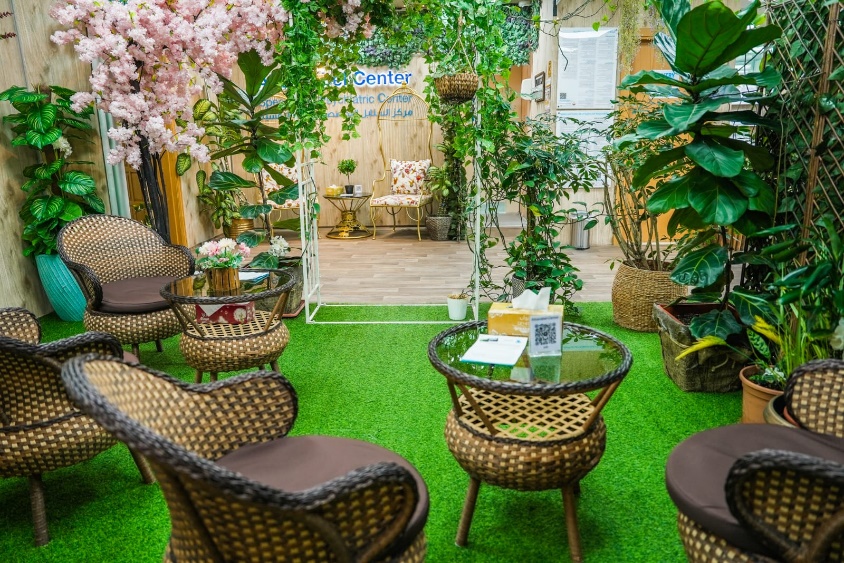 Al-Sanabel psychiatric center aims to provide specialized and comprehensive psychiatric care to its patients. Their vision includes offering a comfortable, reliable, private and confidential environment for individuals seeking mental health services.
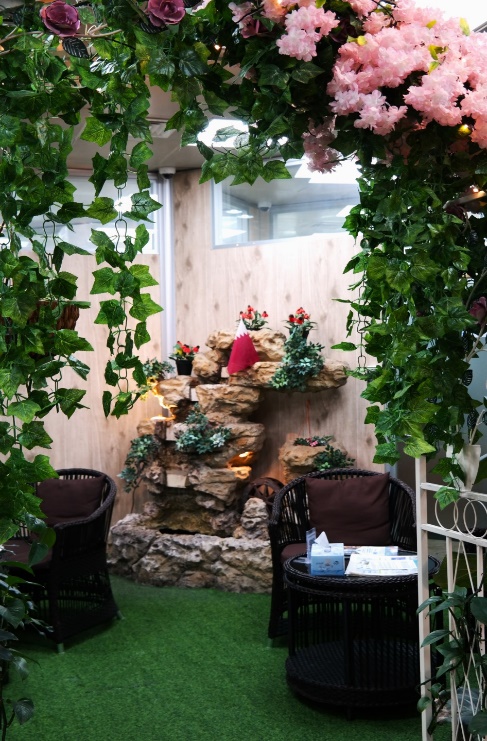 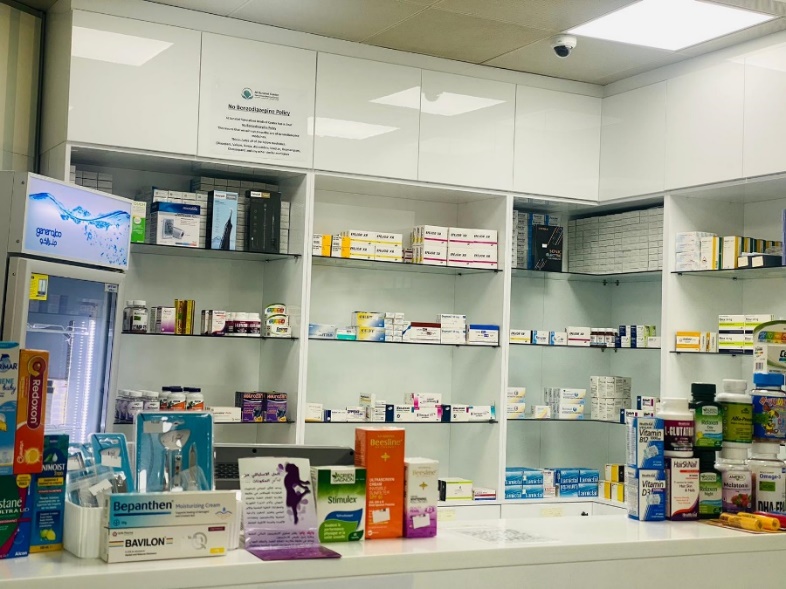 Terms & Condition
Rates are valid until the end of January 2026
This special offer is strictly subject to availability